Introducing Power Pivot
C.K.Leng
Understanding the Power Pivot Internal Data Model
Power Pivot is essentially a SQL Server Analysis Services engine made available by way of an in-memory process that runs directly within Excel.
Every Excel workbook contains an Internal Data Model, a single instance of the Power Pivot in-memory engine.
Power Pivot Ribbon interface:
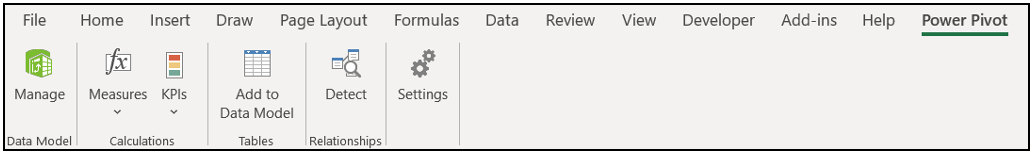 Understanding the Power Pivot Internal Data Model
Functionality available with the Power Pivot interface:
Browse, edit, filter, and apply custom sorting to data.
Create custom calculated columns that apply to all rows in the data import.
Define a default number format to use when the field appears in a pivot table.
Configure relationships via the handy Graphical Diagram view.
Choose to prevent certain fields from appearing in the PivotTable Field List.
Turning on Power Pivot
Limitations of the Internal Data Model
Linking Excel Tables to Power Pivot
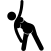 (Page 11-18)
Preparing Excel tables
Adding Excel Tables to the data model
Creating relationships between Power Pivot tables
Managing existing relationships
Using the Power Pivot data model in reporting
The Pivotal Pivot Table
Introducing the Pivot Table
Defining the Four Areas of a Pivot Table
Values area
Row area
Column area
Filter area
The Pivotal Pivot Table
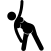 (Page 22-27)
Creating Your First Pivot Table
Changing and rearranging a pivot table
Adding a report filter
Keeping the pivot table fresh
The Pivotal Pivot Table
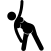 (Page 27-37)
Customizing Pivot Table Reports
Changing the pivot table layout
Customizing field names
Applying numeric formats to data fields
Changing summary calculations
Suppressing subtotals
Removing all subtotals at one time
Removing the subtotals for only one field
Removing grand totals
Showing and hiding data items
Hiding or showing items without data
Sorting the pivot table
The Pivotal Pivot Table
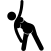 (Page 38-45)
Understanding Slicers
Creating a Standard Slicer
Getting Fancy with Slicer Customizations
Size and placement
Data item columns
Miscellaneous slicer settings
Controlling Multiple Pivot Tables with One Slicer
Creating a Timeline Slicer